fFEX input data
1
Uli Schäfer
fFEX Module
Minimum eta,phi coverage per FPGA defined by required environment in jet algorithm, and data duplication at source
Large numbers of high speed links per FPGA
 large number of opto link devices
Reasonable partitioning into modules
Two FPGAs per module (phi quadrant each)
Two modules covering each detector end
Four modules in full fFEX system
ATCA based


… let’s have a look    
2
Uli Schäfer
fFEX… looking a bit like L1Topo
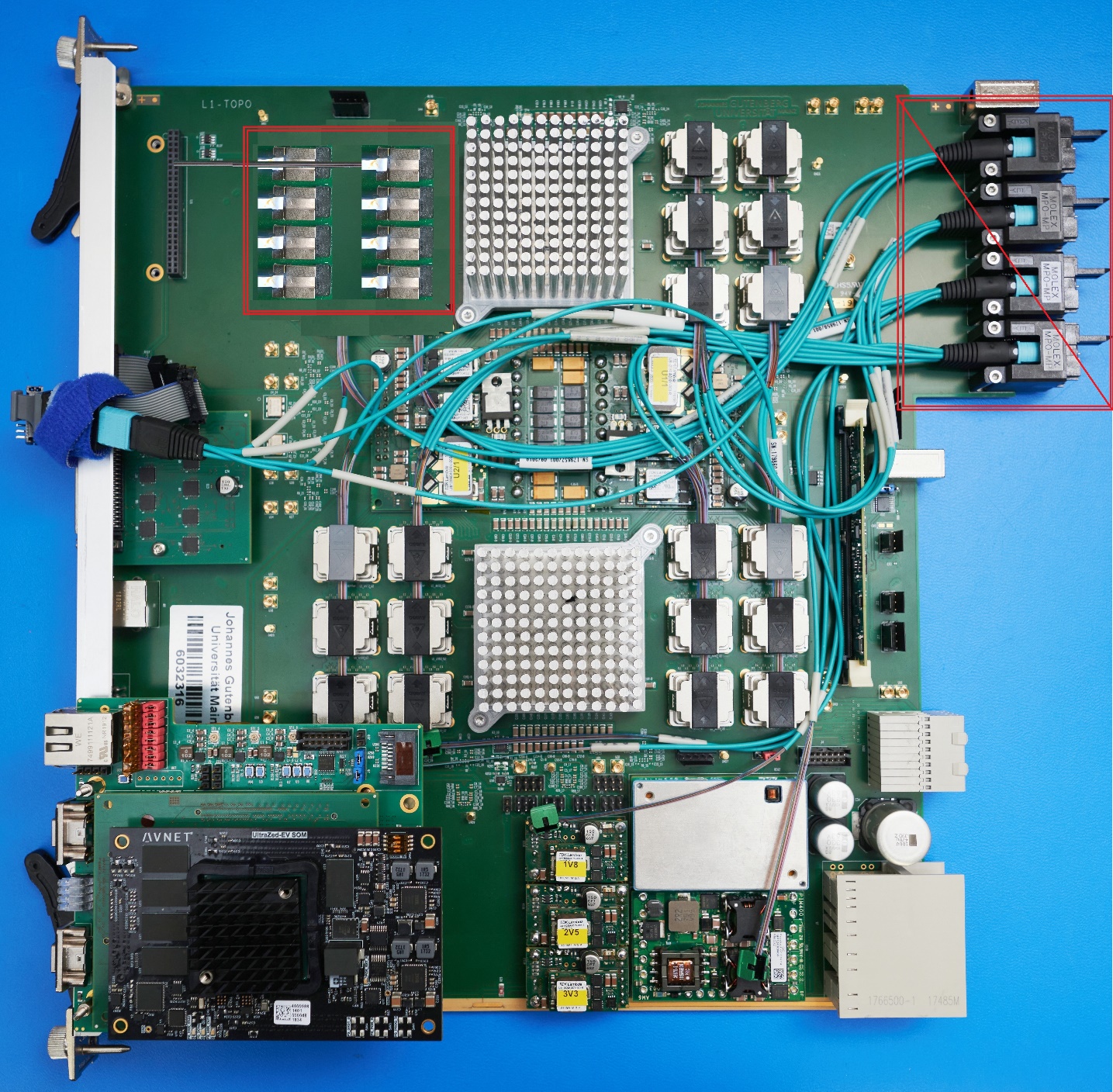 But just a bit:

MiniPOD  Firefly

No solution for fibre aggregation from FireFly

 MTP-CPI  front MTP


R/O, timing  FELIX

Module controller TBD

Real-time output TBD
3
Uli Schäfer
Urgent: Input link specification
Upstream duplication: each data link sent twice
Link speed to be confirmed
Encoding to be confirmed
(Calo data granularity to be agreed on)  
Data volume to be confirmed
Data format to be defined
Payload
bit count per channel
Can we gain from higher resolution?
Non? Linear? Encoding
Channel count per link
Channel mapping
Trailer 
Choice of FPGA/MGT type should be transparent: Xilinx, Intel
Choice of opto link type should be transparent, but should probably be discussed: baseline FireFly
4
Uli Schäfer